NIGHT GLOW
Mon-Thu 21:00-23:00
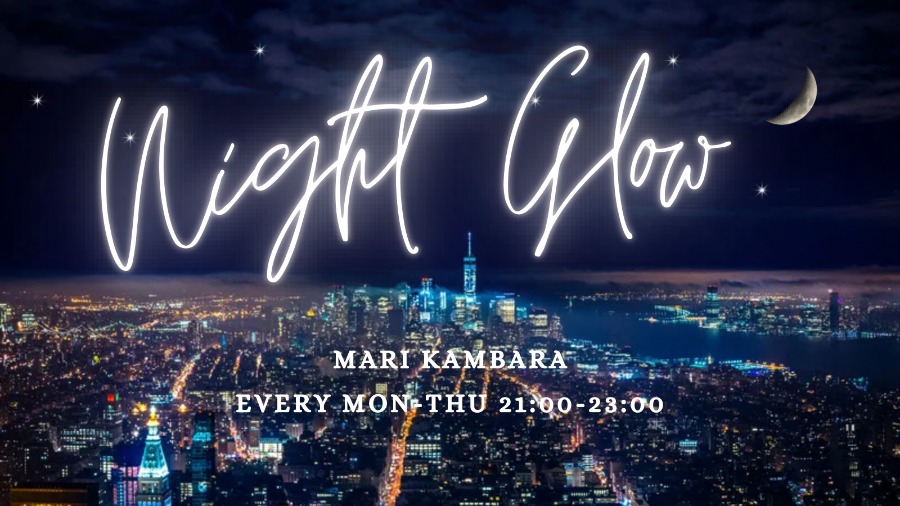